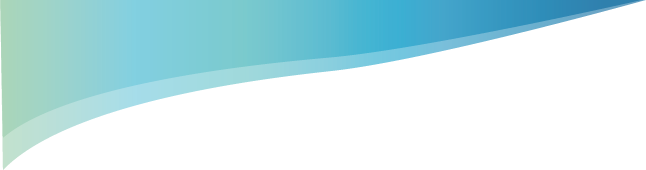 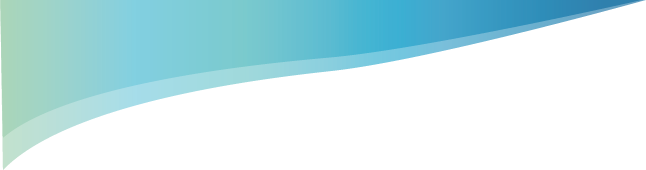 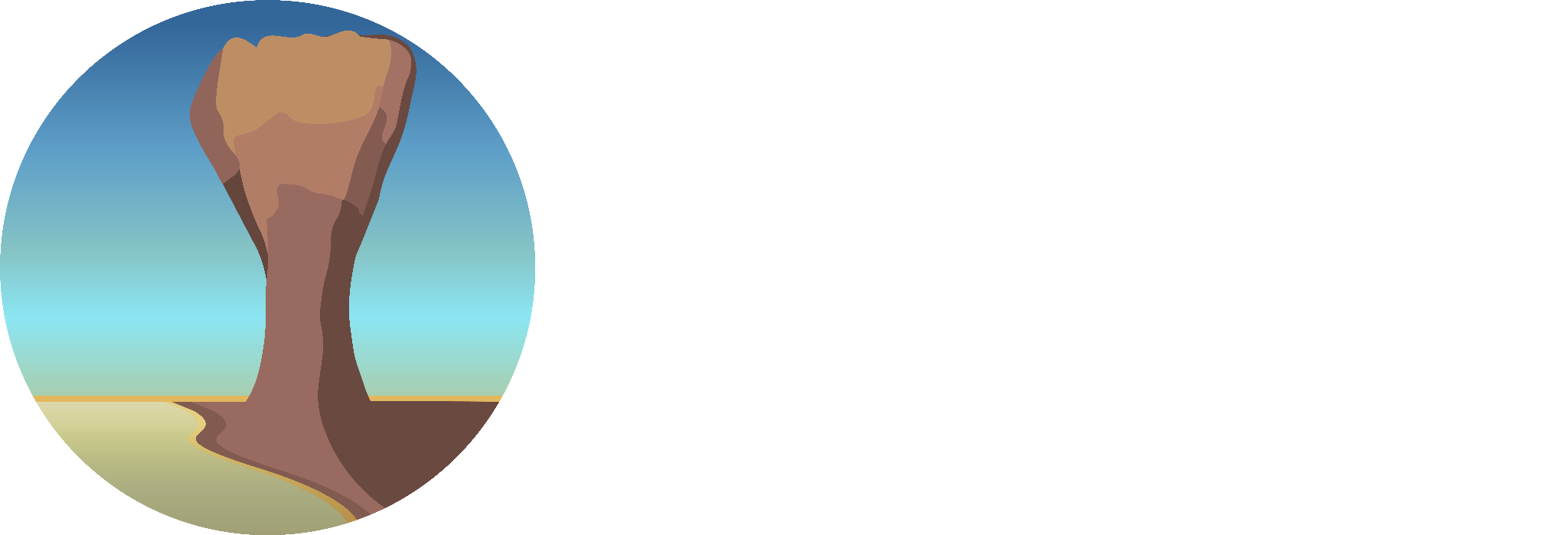 Guia para apresentação de e-pôster

•Use este modelo para preparar o seu e-pôster.
•Concentre as informações mais relevantes do seu trabalho neste espaço.
•Se sua modalidade de apresentação é e-pôster, você terá cinco minutos para sua apresentação no turno designado.
•Os e-pôsteres ficarão disponíveis durante todo o evento. Se desejado, utilize os tempos livres para estender suas apresentações.
•O título do e-pôster deve ser idêntico ao do artigo. Abaixo do título deverá estar o nome dos autores e suas respectivas instituições. Quando houver mais de um autor, separá-los por ponto e vírgula;
•Use fontes compatíveis. Indicamos Calibri tamanho 60 para o corpo do texto. Work Sans tamanho 40 para títulos.
•Limite sua apresentação em 1 slide, no layout retrato - utilize o presente template. O arquivo final não deve exceder 2000 Bites (2MB);
•Use texto, figuras, tabelas, animações. Não insira sons ou links externos.
•Estrutura indicada:
ØIntrodução e Objetivos;
ØMetodologia e Materiais;
ØResultados;
ØConclusão;
ØReferências;
•Salve o arquivo final em formato pdf. O arquivo final deverá ter no máximo 2MB.
•É de inteira responsabilidade dos autores o envio do arquivo do e-pôster na íntegra para o email secretaria@geosul2023.com.br
Na sequência serão apresentados 2 sugestões de modelos guias para confecção de seu e-pôster.
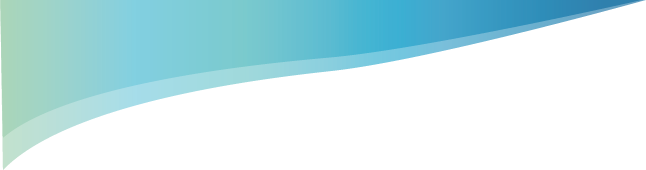 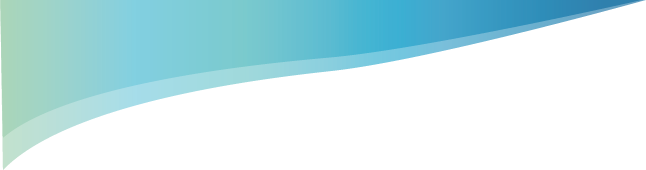 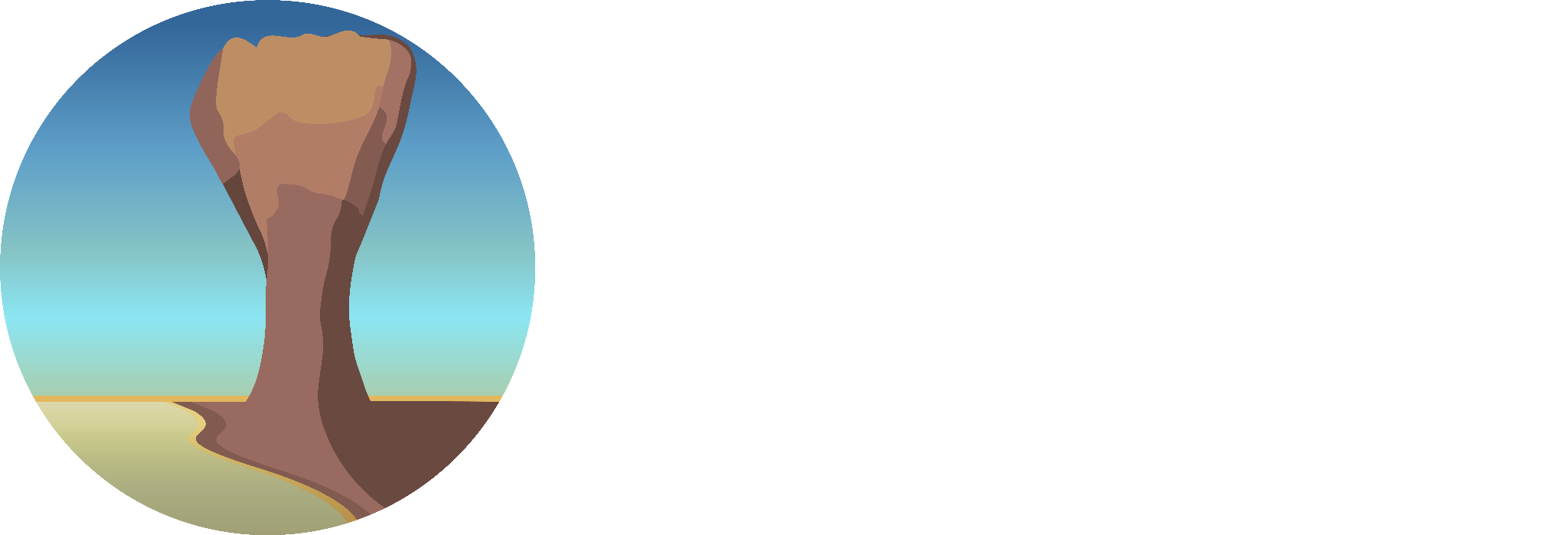 MODELO 1 - TÍTULO (Calibri 60)

Nome do Autor 1, Instituição, Cidade, País, E-mail; Nome do Autor 2, Instituição, Cidade, País; Nome do Autor 2, Instituição, Cidade, País.
1.INTRODUÇÃO E OBJETIVOS 
(Wok Sans 40)

Texto Work sans 35 Justificado
3.RESULTADOS
 (Wok Sans 40)

Texto Work Sans 35 Justificado



Legendas (Work Sans 30)
2.METODOLOGIAS E MATERIAIS
(Wok Sans 40)

Texto Work Sans 35 Justificado





Legendas (Work Sans 30)
4.CONCLUSÃO 
(Wok Sans 40)

Texto Work Sans 35 Justificado
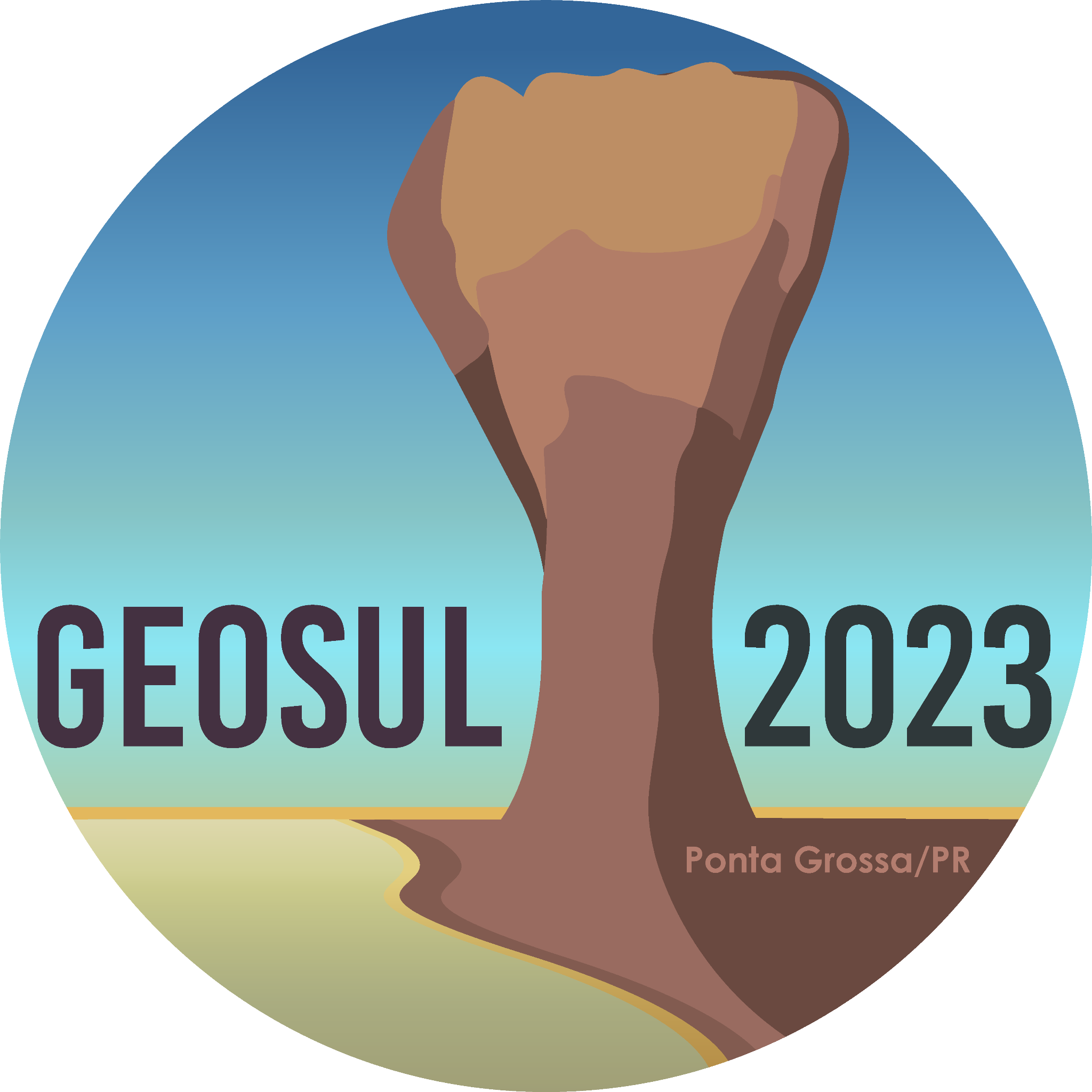 5.REFERÊNCIAS 
(Wok Sans 40)
Texto Work Sans 35 Justificado
Figura 1. Logo GEOSUL 2023
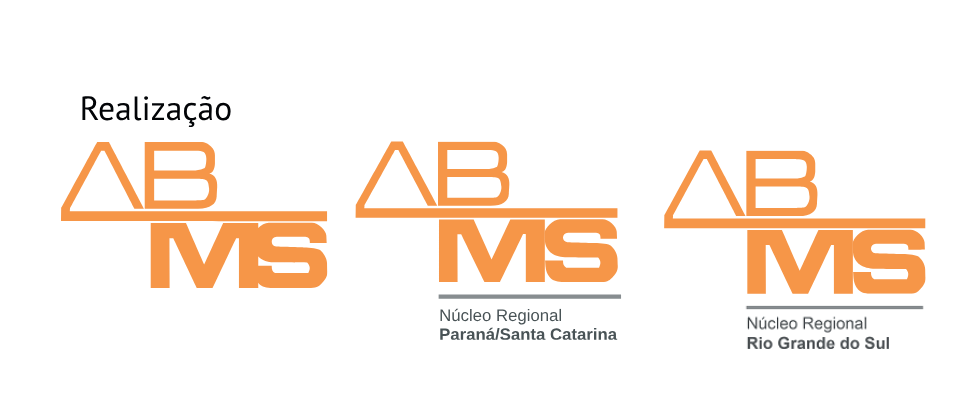 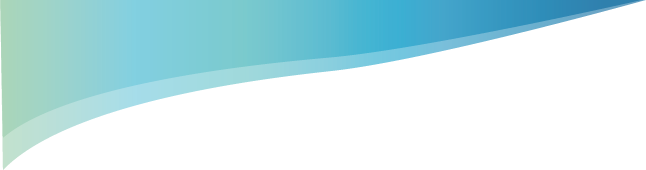 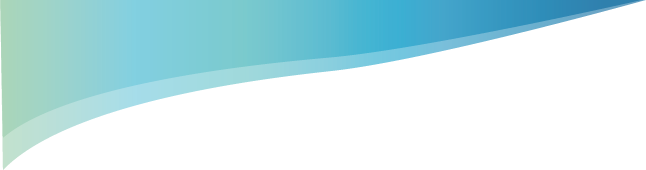 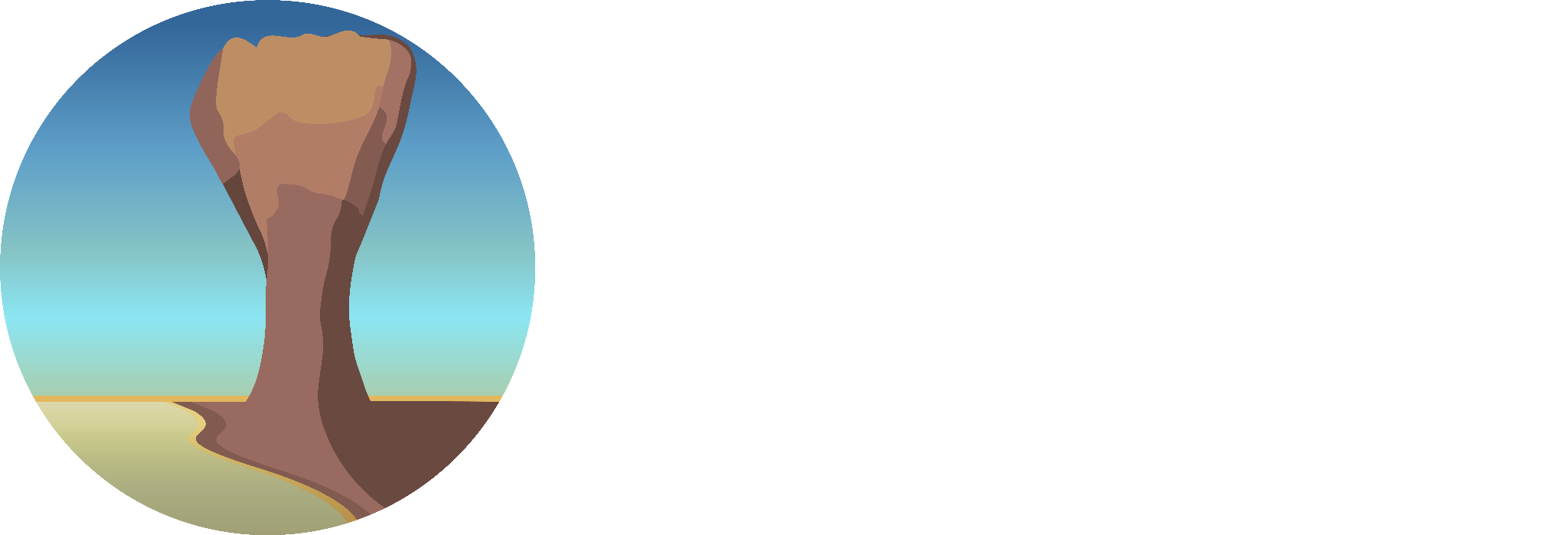 MODELO 2 - TÍTULO (Calibri 60)

Nome do Autor 1, Instituição, Cidade, País, E-mail; Nome do Autor 2, Instituição, Cidade, País; Nome do Autor 2, Instituição, Cidade, País.
1.	INTRODUÇÃO E OBJETIVOS (Wok Sans 40)
Texto Work sans 35 Justificado

2. METODOLOGIAS E MATERIAIS(Wok Sans 40)
Texto Work sans 35 Justificado













3. RESULTADOS(Wok Sans 40)
Texto Work sans 35 Justificado


4. CONCLUSÃO (Wok Sans 40)

Texto Work sans 35 Justificado
Texto Work sans 35 Justificado
Texto Work sans 35 Justificado


5. REFERÊNCIAS (Wok Sans 40)

Texto Work sans 35 Justificado
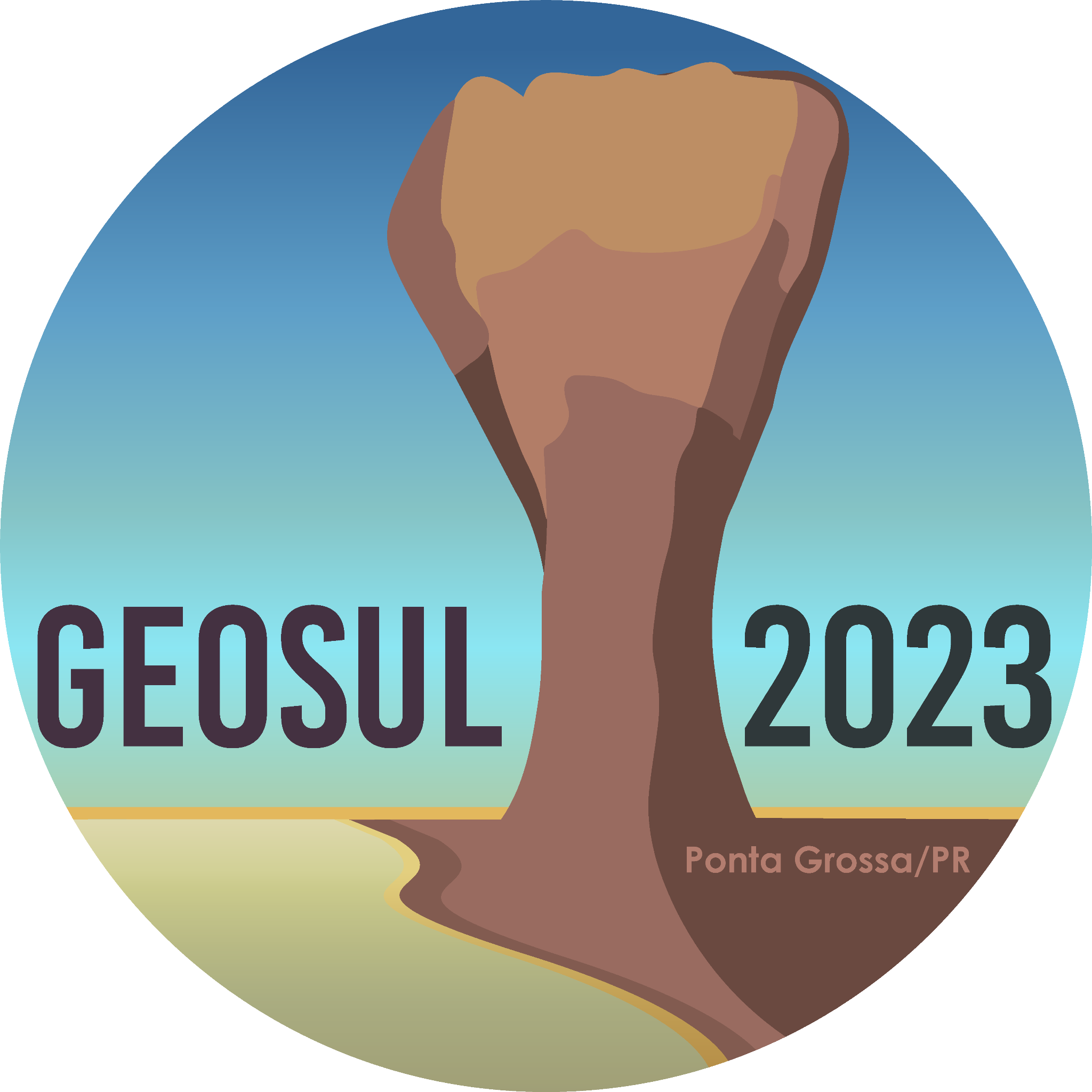 Figura 1. Logo GEOSUL 2023
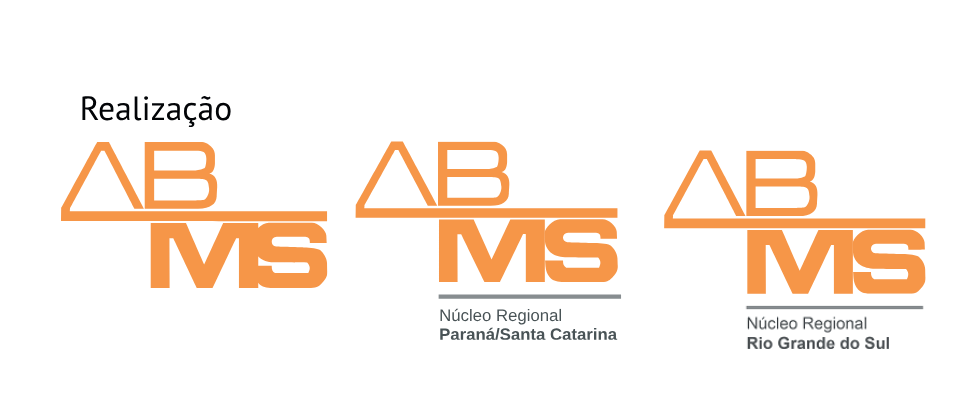 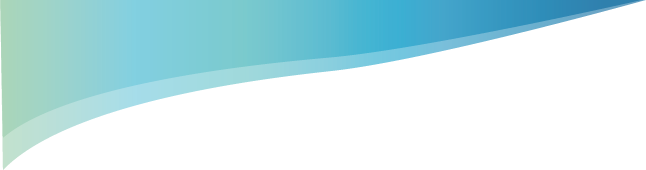